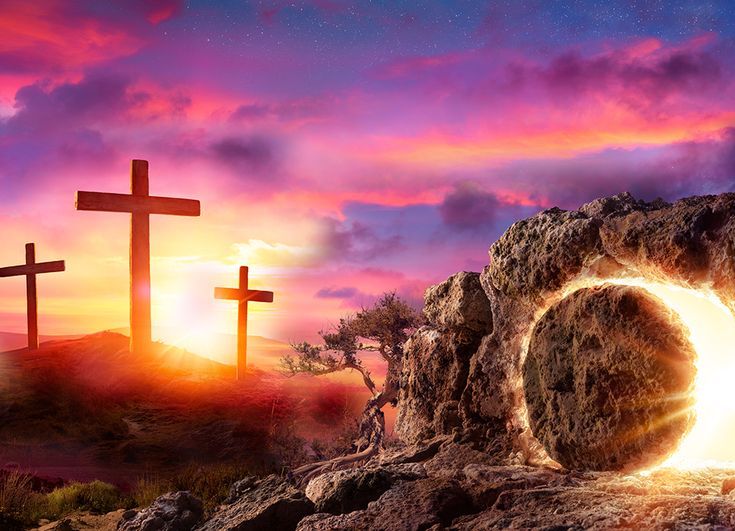 ALL WELCOME
Act on Poverty
A 5-week journey through Lent
Churches Together in Graiseley & Penn Fields
 (Beckminster Methodist Church & Jubilee Christian Centre 
& Lea Rd Community Church URC )

Location: Lea Rd Community Church URC
53  Lea Rd, Wolverhampton. WV3 0RL
On 20th Feb 2024 @ 7pm 1hr Session
 
Location: Beckminster Methodist Church 
Birches Barn Road, Penn Fields, Wolverhampton WV3 7BQ
Dates: 27th Feb &  5th Mar & 12th Mar & 19th March @ 7pm 1 hr sessions

In person,  face to face & online available.
Zoom Link:
 Join Zoom Meeting
https://us02web.zoom.us/j/89364890398?pwd=aTVrRmxHQ1JUMStvaW1uQU1wMHNMdz09
Meeting ID: 893 6489 0398
Passcode: 765650
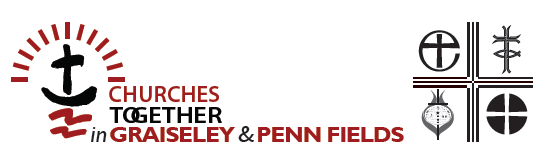